International Solar Festival 2024Social Media Toolkit
#SolarFestival     #ISF2024
@isolaralliance
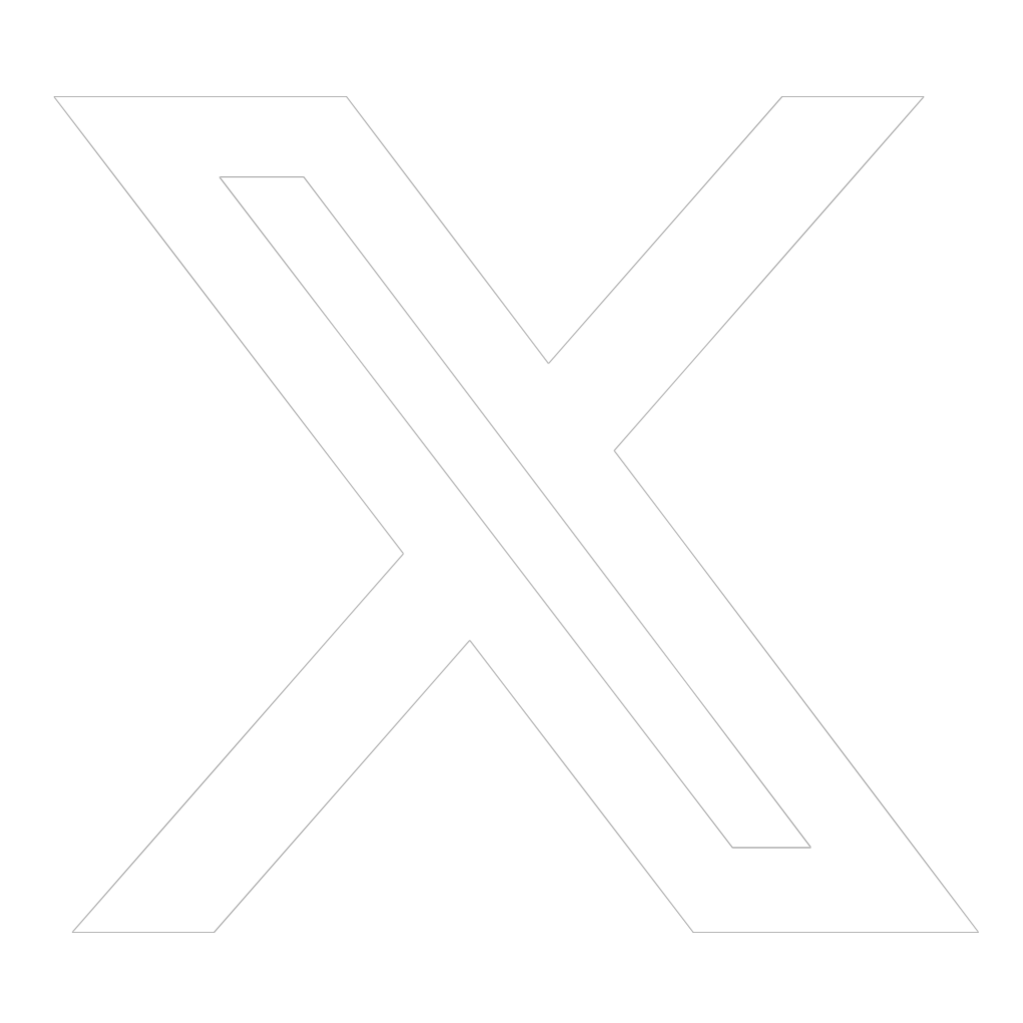 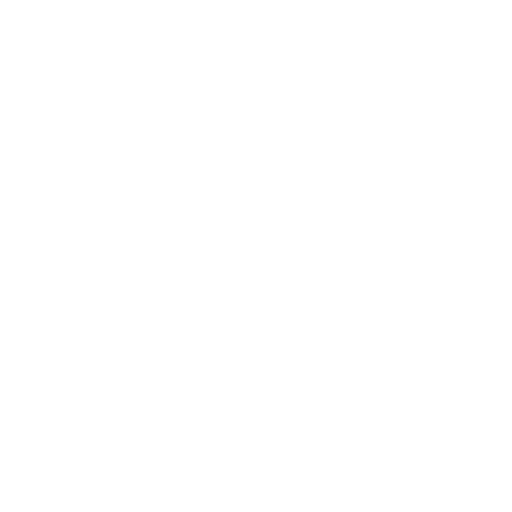 @internationalsolaralliance
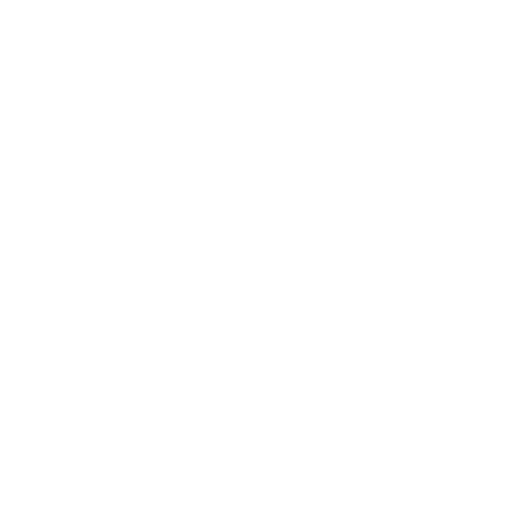 /internationalsolaralliance
About International Solar Festival 2024  The inaugural edition of International Solar Festival is all set to take place in New Delhi, India on 5th and 6th September 2024. Hosted by the International Solar Alliance, the International Solar Festival will catalyse global solar adoption by forging partnerships, unlocking innovative financing, deploying cutting-edge technology, and boosting capacity in ISA member countries.  Inspired by the transformative global impact of solar energy and its opportunities, the festival will foster knowledge sharing, innovation, and international cooperation, and empower youth, women, communities, and private sector organizations to come together and drive solar transition.
Key Visuals
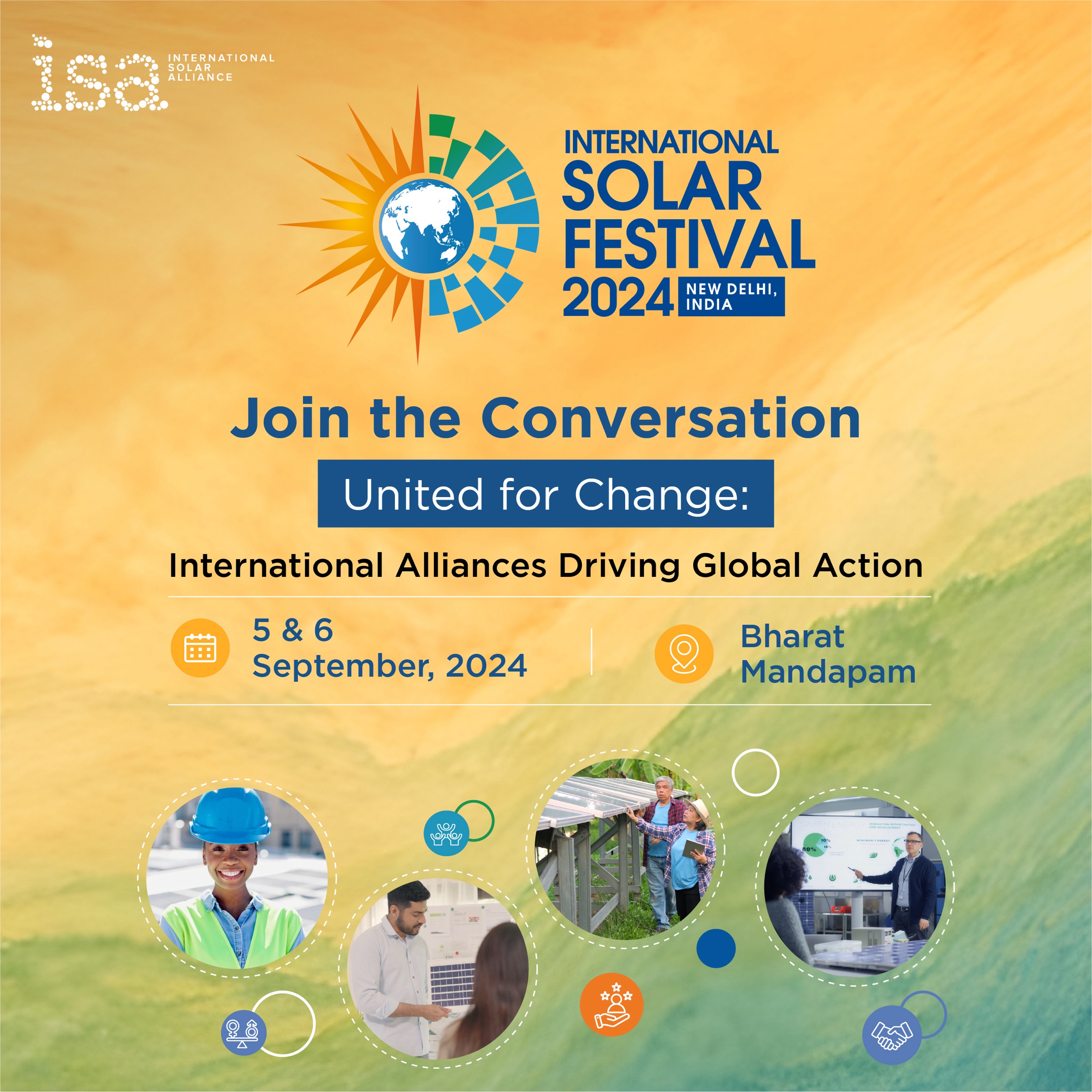 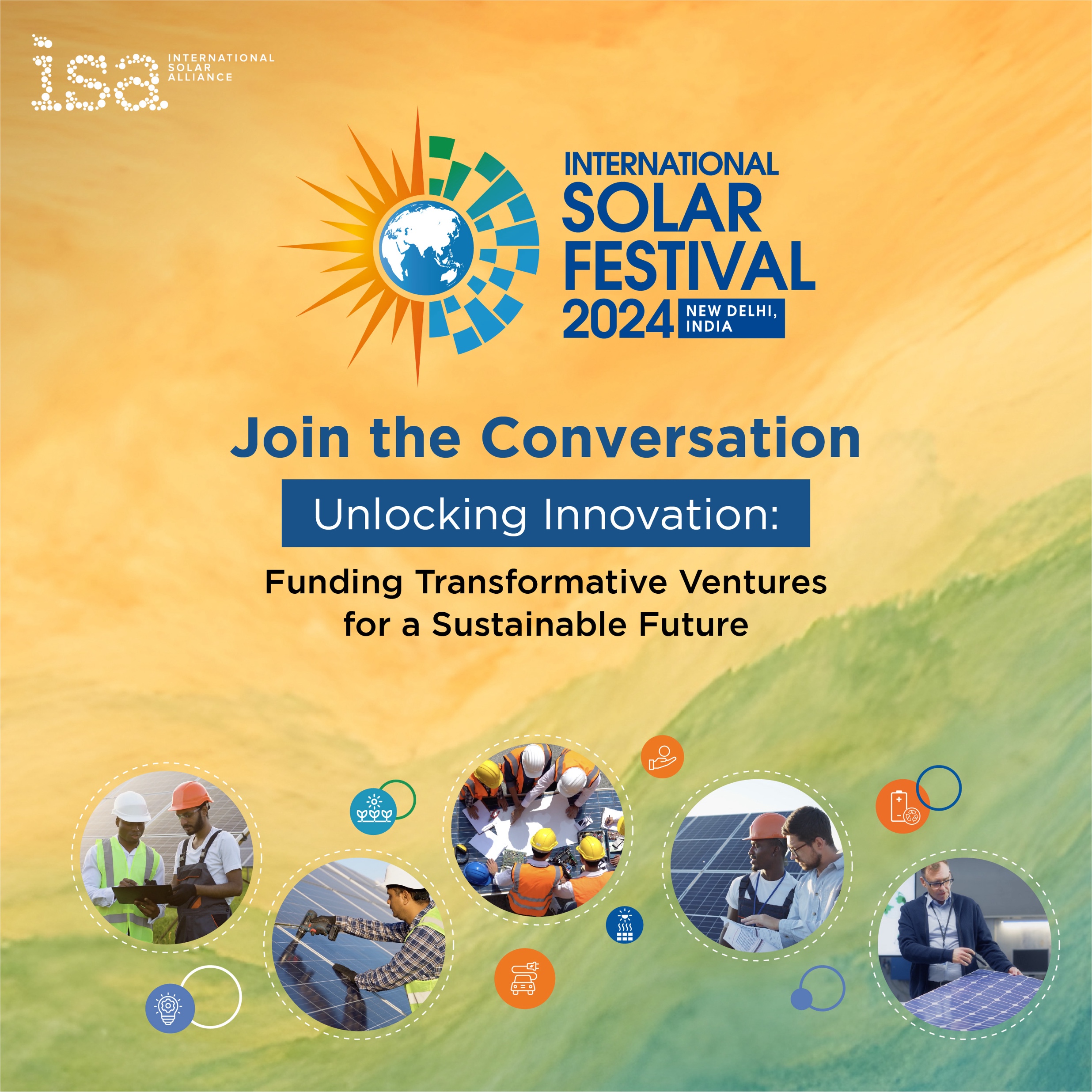 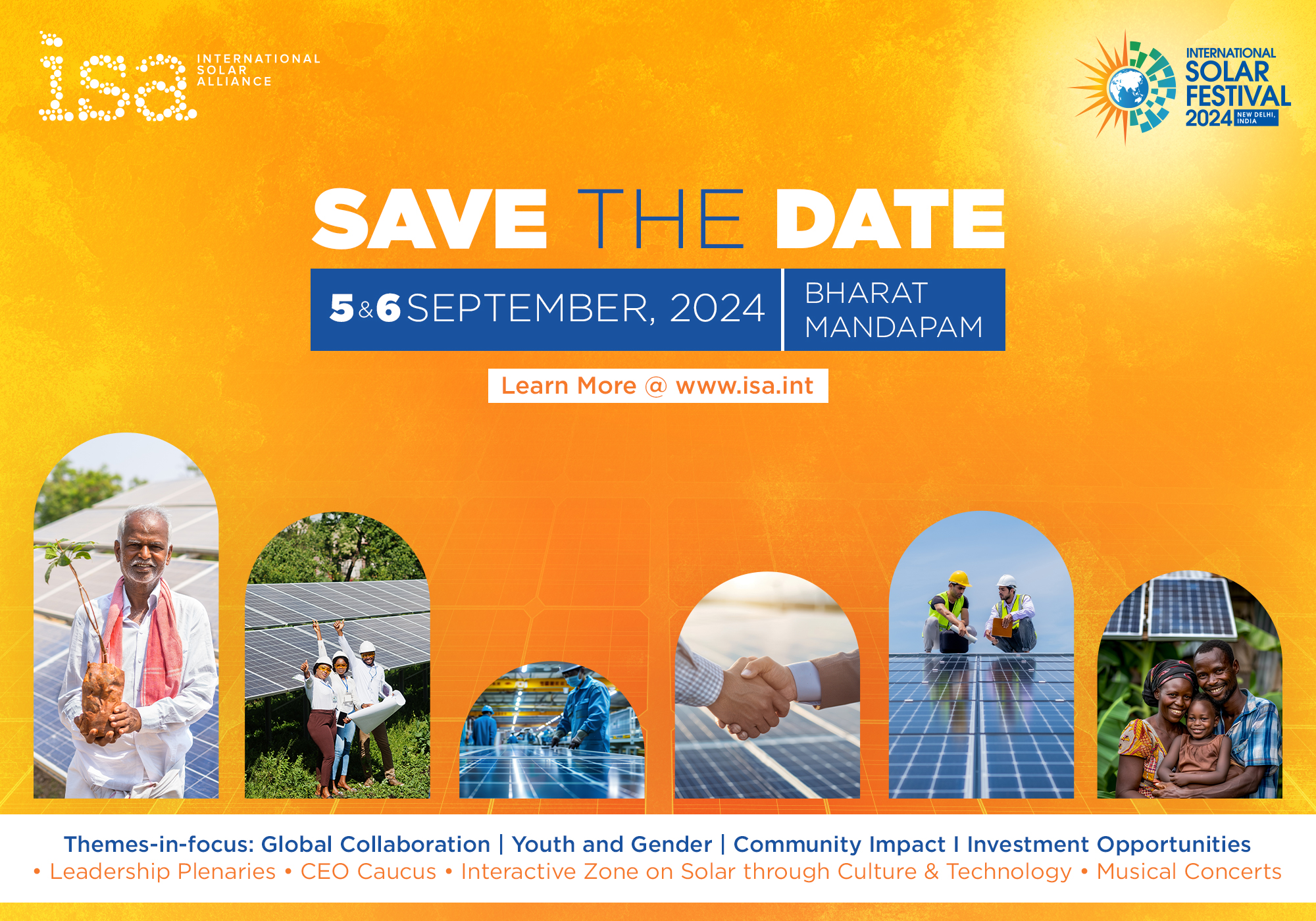 Sample Content
Post copy 1

Tune in for an impactful session at the International Solar Festival 2024, where you will experience firsthand how global alliances are tackling environmental and developmental challenges. Explore how the International Solar Alliance harnesses collective expertise to advance sustainable solutions that align with the Sustainable Development Goals and address the priorities of emerging and developing economies. Register now to be part of this inspiring session.
Post Copy 2

Join us as leading financiers and solar innovators discuss the critical role of funding in advancing breakthrough technologies for a sustainable future. Register for the International Solar Festival 2024 to gain valuable insights and strategies for combating climate change and driving the future of clean energy.
Sample Posts
Post 2
Get Ready for the #InternationalSolarFestival2024! 
On September 5-6, New Delhi’s Bharat Mandapam will host a landmark event in the world of solar energy—the International Solar Festival 2024. This two-day festival is a celebration of innovation, inclusivity, and community spirit in the solar industry.
Key features of the festival include:
Diverse Panel Discussions: Explore topics on gender inclusivity and community engagement.
Dynamic Keynotes: Hear from leaders and innovators shaping the future of solar energy.
Innovation Showcases: See the latest solar technologies in action.
Engaging Youth Sessions & Entertainment: Connect with young solar enthusiasts and enjoy a variety of fun activities.
Join the global conversation and be part of a transformative experience that promotes a cleaner, more sustainable world.
🔗 Register now to ensure your place at this groundbreaking event! https://isa.int/internationalsolarfestival 
#SolarFestival #ISF24 #SolarInnovation
Facebook & LinkedIn 

Mark Your Calendars for September 5-6, 2024! 🌟
The #InternationalSolarFestival2024 is set to light up Bharat Mandapam, New Delhi with two days of groundbreaking solar energy innovations, engaging panel discussions, and inspiring keynote addresses. This inaugural festival will focus on the themes of gender inclusivity, community engagement, private sector involvement, and youth participation.
Experience a dynamic blend of insightful sessions, innovation showcases, and vibrant entertainment. It’s a unique opportunity to connect with leaders, enthusiasts, and innovators in the solar industry.
🔗 Register now to secure your spot and be part of this exciting celebration! https://isa.int/internationalsolarfestival 
#SolarFestival #ISF24 #SolarEnergy
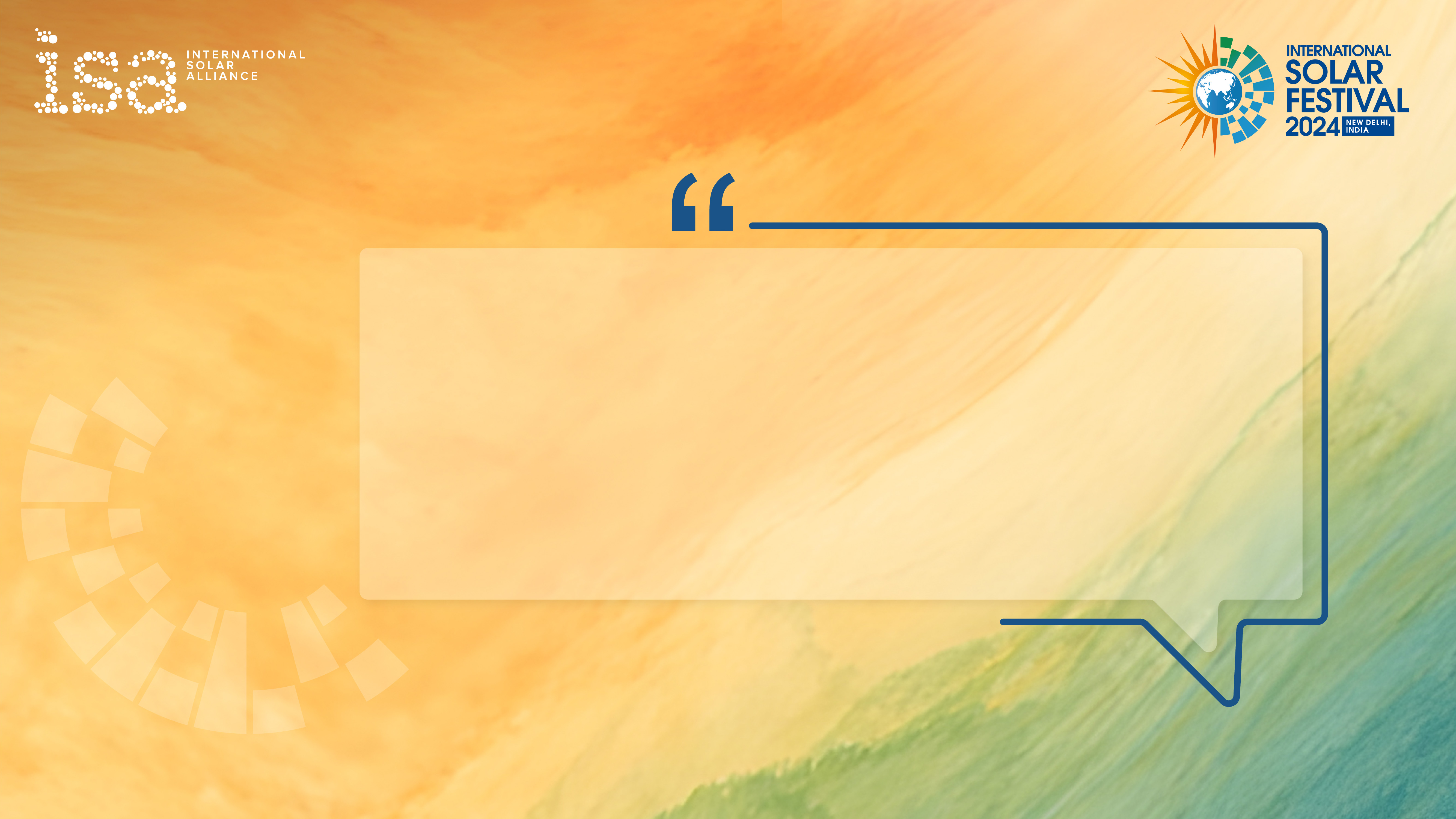 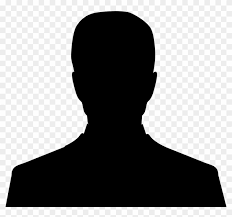 Lorem ipsum dolor sit amet, consectetuer adi ihi piscing elit, sed diam nonum my nibh euism od jgiil tincidunt ut lao reet dolore magna aliquam erat volutpat higb. 
Ut wisi enim ad minim veniam, quis nostrud exerci ta tion ullam corper suscipit lobor tis nisl ut aliquip ex ea commodo consequat.
Name
Designation